Азбука безопасного поведения на дороге
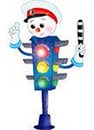 для детей дошкольного возраста


Старший воспитатель ГБДОУ № 101
Поспелова Н.А.
РЕБЕНОК
ПЕШЕХОД
ПАССАЖИР
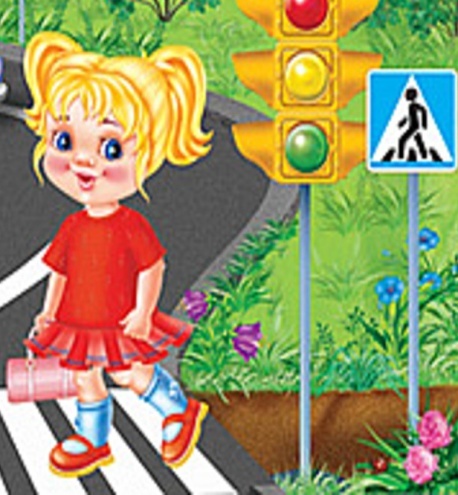 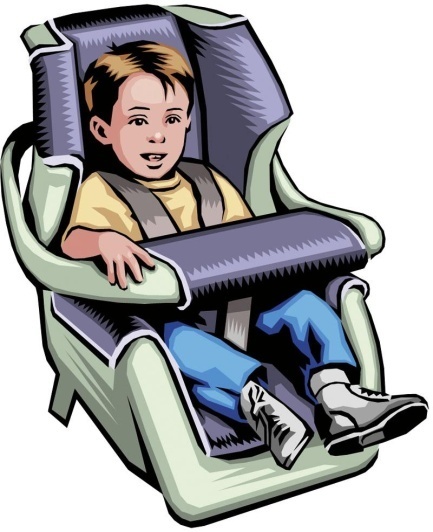 Знак «пешеходный переход» обозначает место, где можно переходить дорогу.
Пешеходный переход может быть подземным
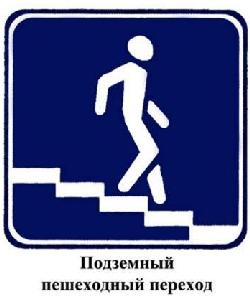 Белые полоски на асфальте- «зебра», тоже обозначают место пешеходного перехода.
Малыши должны переходить дорогу только со взрослым, посмотрев на светофор
-
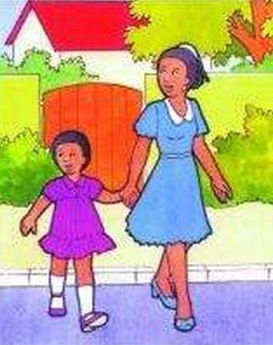 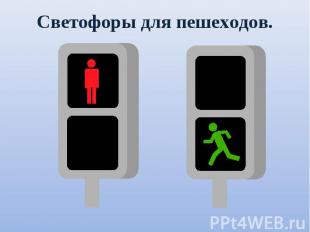 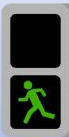 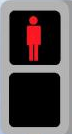 Ребенок пассажир
-
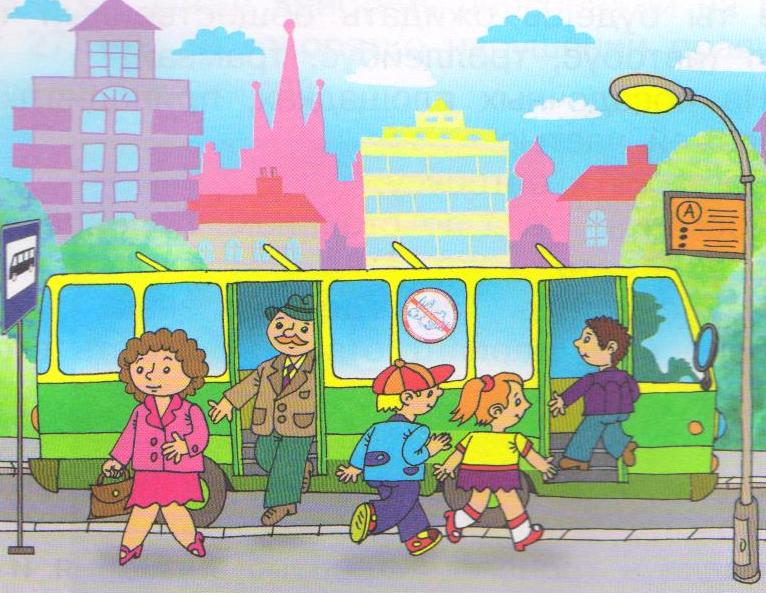 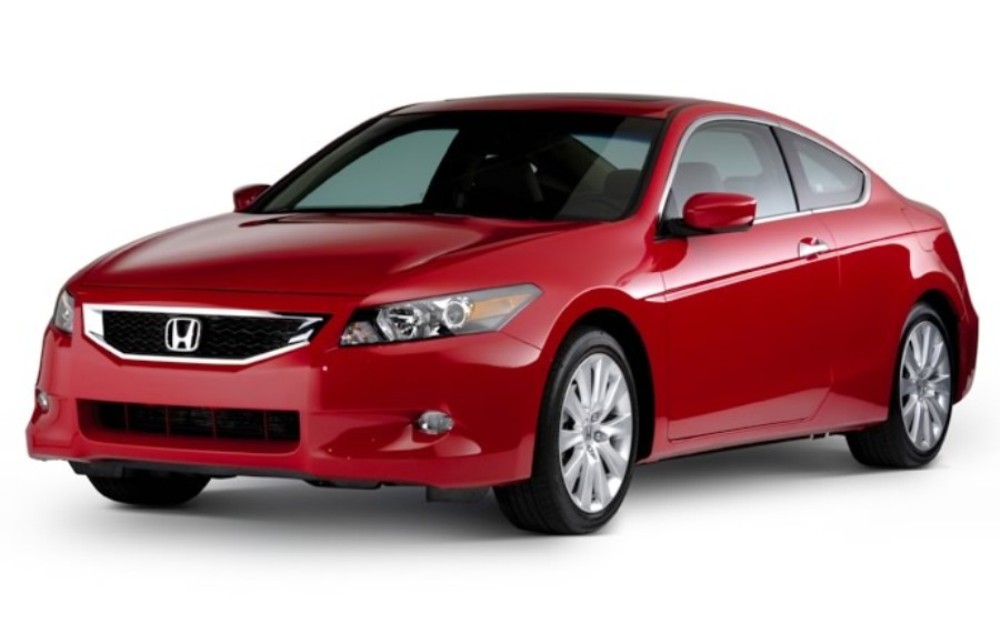 -
В автомобиле
В общественном транспорте
Правила безопасного поведения в личном транспорте
Ребенок в автомобиле должен перевозиться в специальном кресле. 
На переднем сиденье – до 12 лет, 
на заднем сиденье можно пристегиваться автомобильным ремнем безопасности. 

2. Нельзя мешать водителю и отвлекать его во время движения

3. Нельзя высовываться в окно.
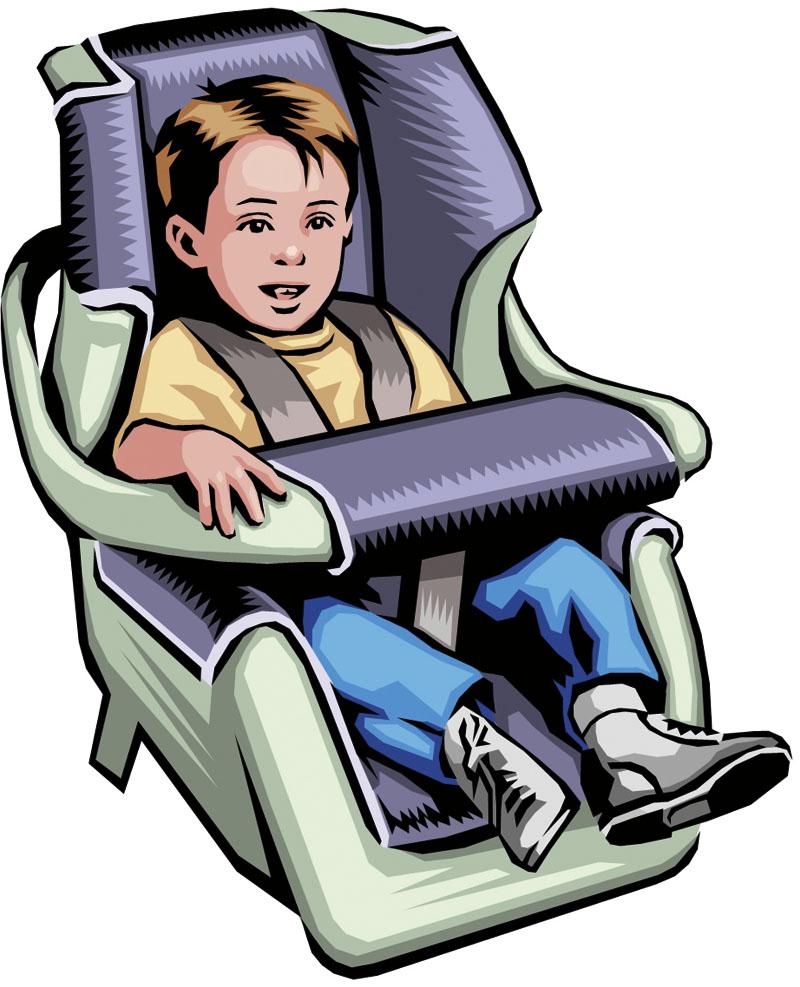 Правила поведения в общественном транспорте
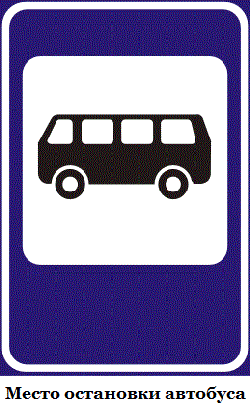 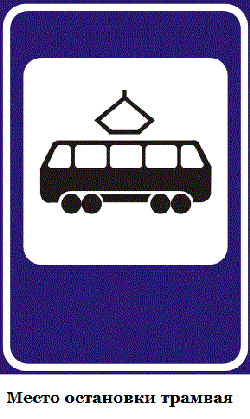 Ждать транспорт надо на специальных остановках
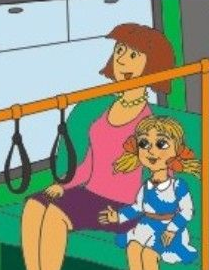 При движении в общественном транспорте надо занять посадочное место или стоять, держась за поручни. 

Нельзя бегать, высовываться в окно, шуметь и отвлекать водителя!
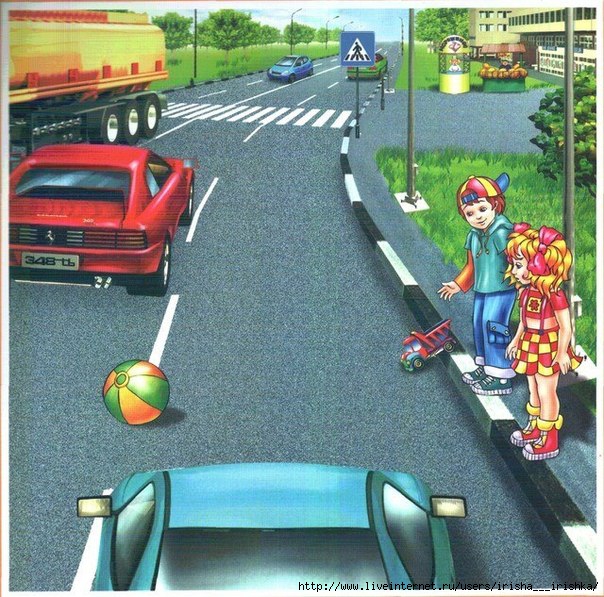 Нельзя играть у проезжей части улицы. Водитель не может остановить машину мгновенно!